«Лесные правила»
Подготовила
Евстафьева Н. М.
учитель начальных классов
 МБОУ «Ходарская СОШ им. И.Н. Ульянова Шумерлинского района Чувашской Республики
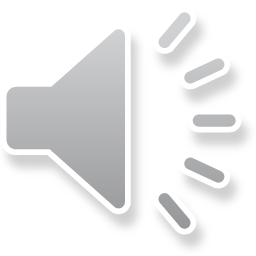 Если в лес пришёл гулять, 
Свежим воздухом дышать,
Бегай, прыгай и играй.
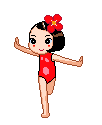 Только, чур, не забывай, Что в лесу нельзя шуметь, Даже очень громко петь. Испугаются зверушки,         Убегут с лесной опушки.
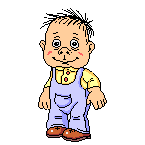 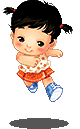 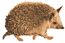 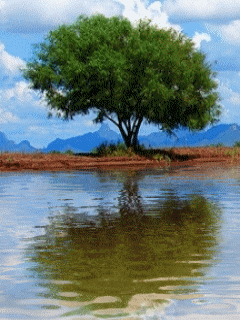 Ветки дуба не ломай,
Никогда не забывай
Мусор с травки убирать,
Зря цветы не надо рвать!
Из рогатки не стрелять;
Ты пришёл не убивать!
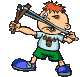 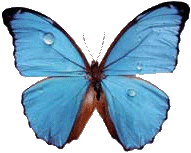 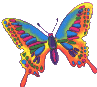 Бабочки пускай летают,
Ну, кому они мешают?
Здесь не нужно всех ловить,
Топать, хлопать, палкой бить.
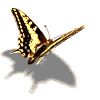 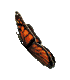 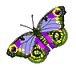 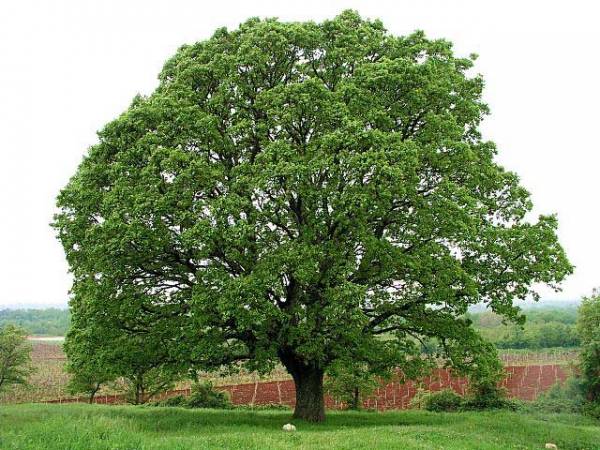 Ты в лесу - всего лишь гость.
Здесь хозяин - дуб и лось.
Их покой побереги,
Ведь они нам не враги!
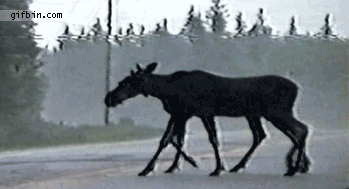 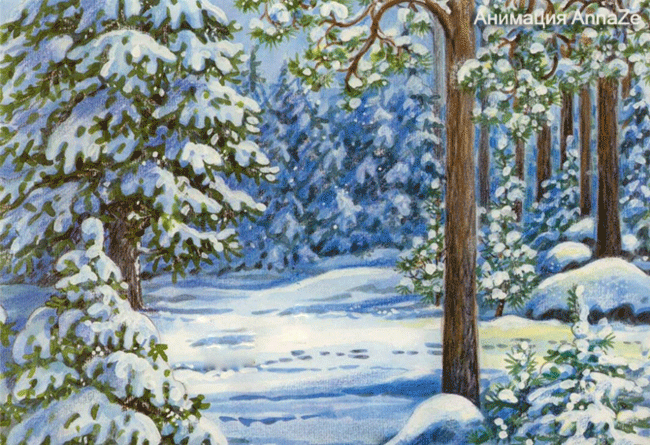 Помоги лесным зверюшкам-
Приготовь для них кормушки.
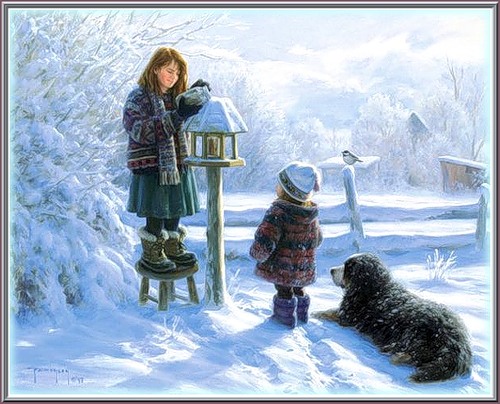 И тогда любой зверёк-                                 Будь то ласка иль хорёк,                                 Ёж лесной, речная рыба-                                      Скажет: «Ты - мой друг!
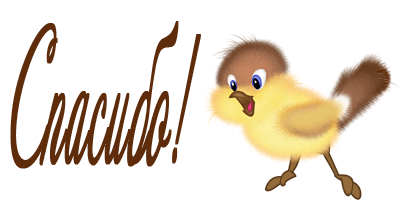